Jogos de Estratégia
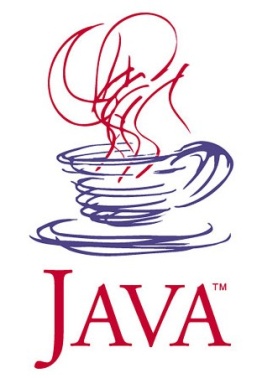 Programa em Java
Apresentação
Discutiremos um jogo genérico onde dois jogadores escolhem estratégias diferentes para alcançar objetivos opostos, no qual a estratégia ótima de cada um é encontrada com uso de técnicas matricias.
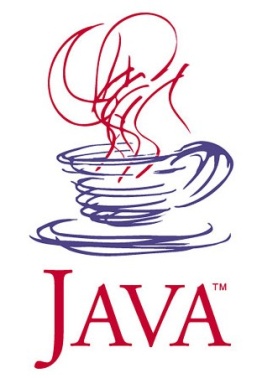 O Jogo
“Jogo de matriz de duas pessoas com soma zero”
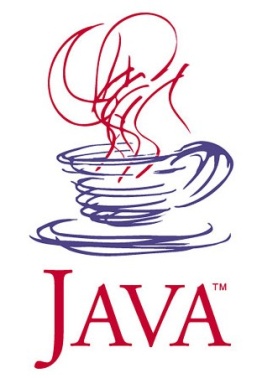 Tabela de Resultados
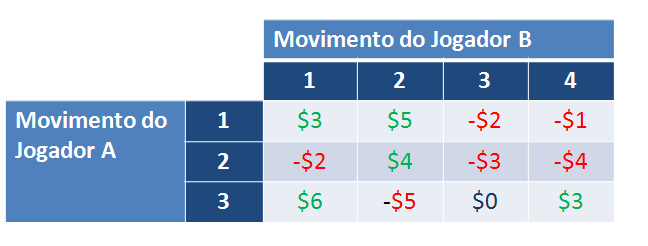 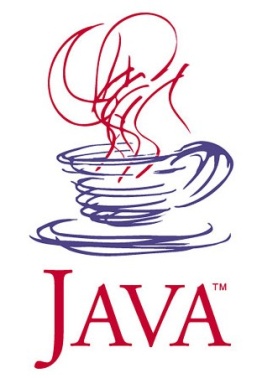 Como funciona?
Window
Thread
JanelaResultado
Jogo
PiscadorBotoes
getDinheiroA();
acaoJogaA();
acaoJogaB();
run();
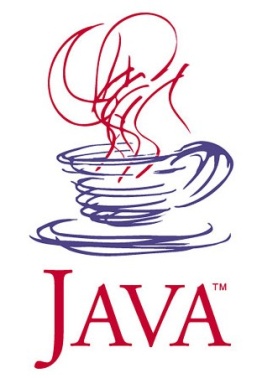